Introduction to theForecast Impact and Quality Assessment Section
GSD Verification Summit Meeting
8 September 2011 

Jennifer Mahoney
1
FIQAS Team
Paul Hamer 
Joan Hart
Mike Kay
Steve Lack
Geary Layne
Andy Lough



Nick Matheson
Missy Petty
Brian Pettegrew
Dan Schaffer
Matt Wandishin
2
FIQAS - Overview
Mission
Advance the understanding and use of weather information through impact-based assessments and targeted information delivery to benefit decision making in response to high impact weather events

Forecast quality information in context
3
FIQAS - Overview
Activities
Perform in-depth quality assessments
Develop and apply verification metrics and methodologies
Assess and integrate observation datasets into verification approaches
Generate and maintain historical performance records
Develop and transition verification tools for information delivery
Users
Forecasters
Roles
Quality Assessment Product Development Team 
Assessments for FAA product transition
Forecast Impact and Quality Assessment Section (FIQAS)
Verification tool transition 
Assessment and guidance to NWS Aviation Services and Performance Branches
4
FIQAS Overview
Current - Weather variables of interest
Ceiling and visibility
Icing
Convection/precipitation
Turbulence
Cloud top height
Echo tops
5
FIQAS Overview
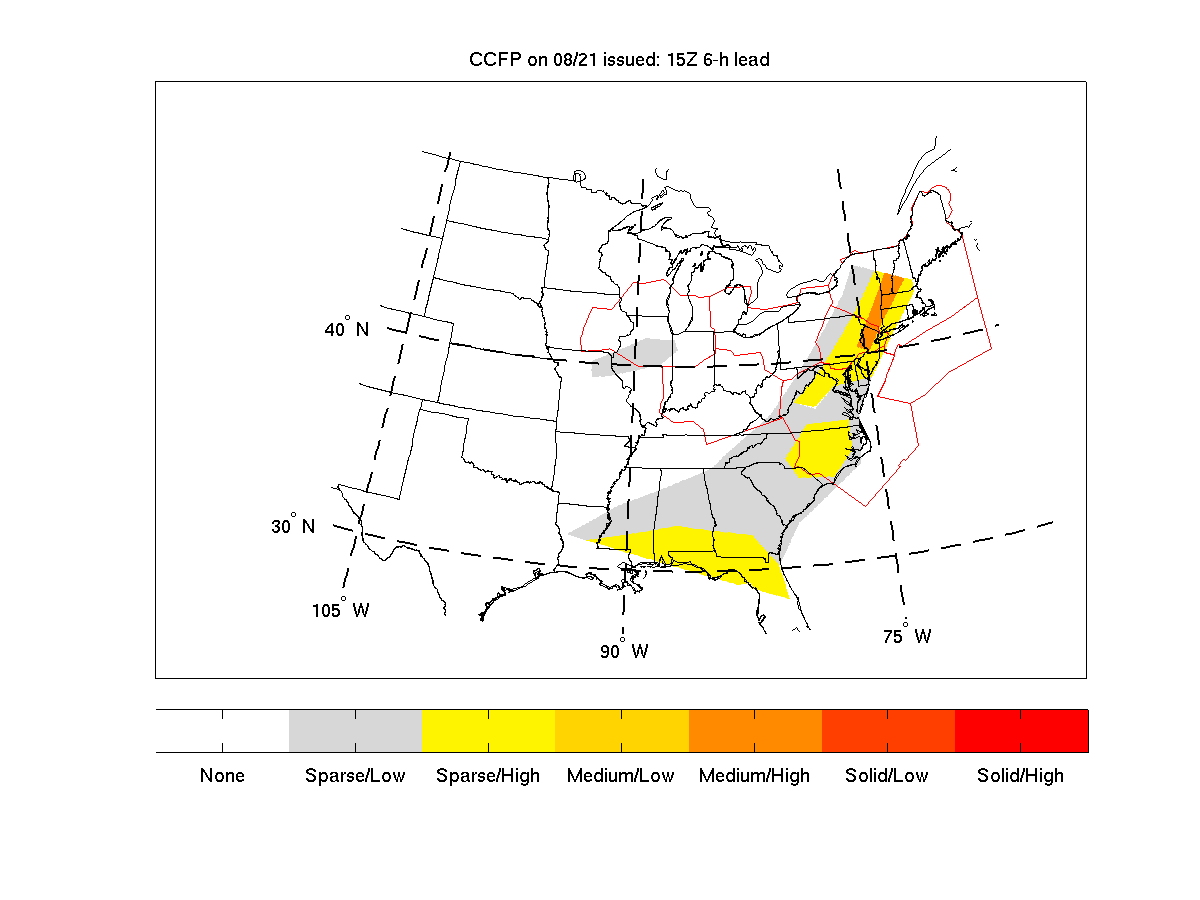 CCFP
Types of forecasts and analyses
Gridded forecast products
Human – generated
Deterministic and probabilistic
Types of observation datasets
PIREPs, EDR, metars, surface, upper air, satellite, radar and radar-derived gridded products, lightning, user products and decision criteria (e.g. airspace flow programs  for traffic management - AFPs)
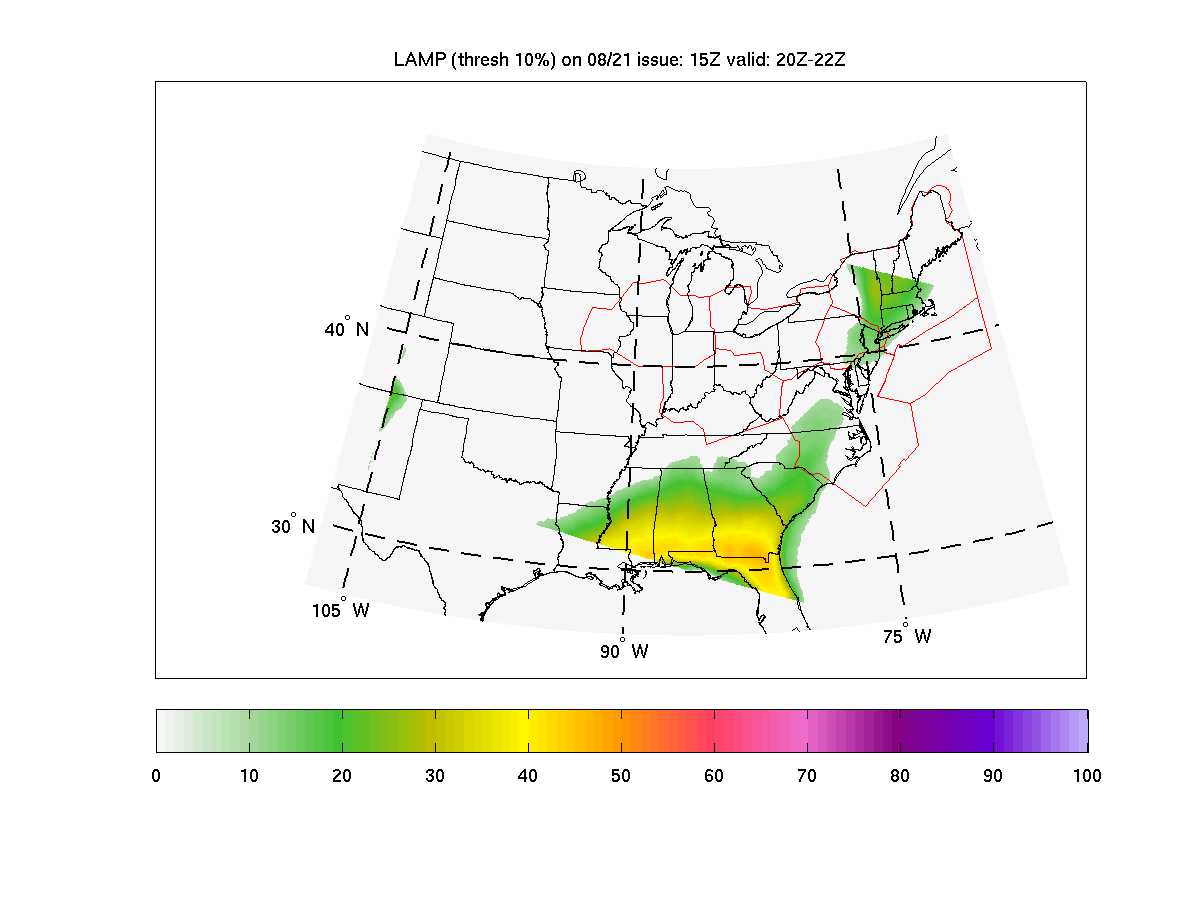 LAMP
6
FIQAS Overview
Fractions Skill Score
Methodologies
Climatological comparisons
Resolution-based 
Consistency 
Scaling approach
Event-based
Object-based 
Traditional dichotomous
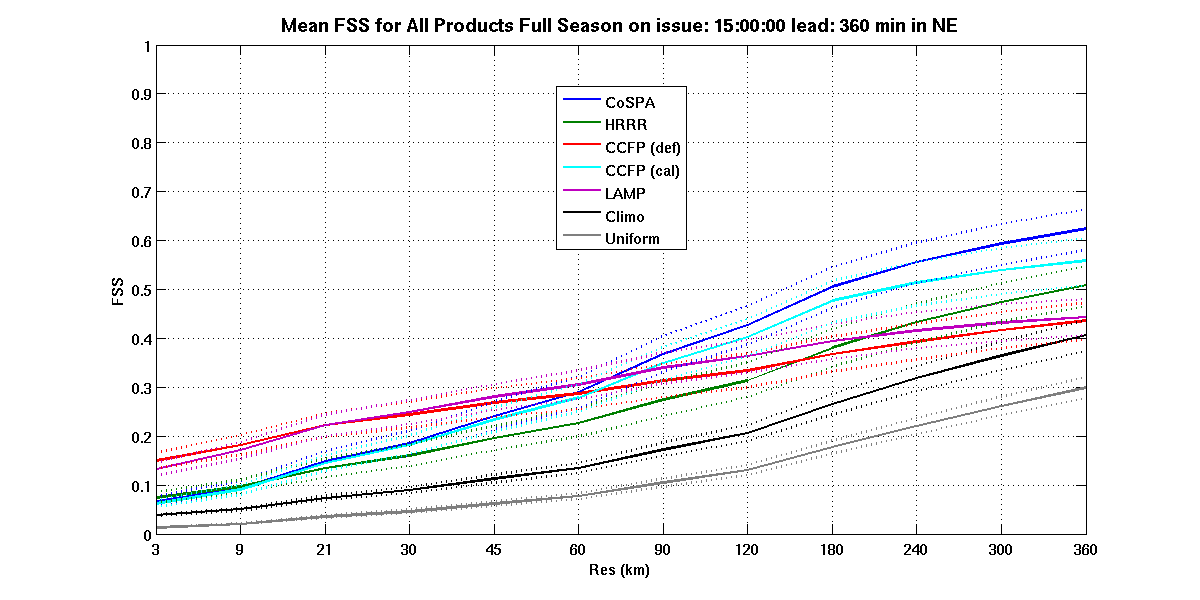 Resolution
7
FIQAS Overview
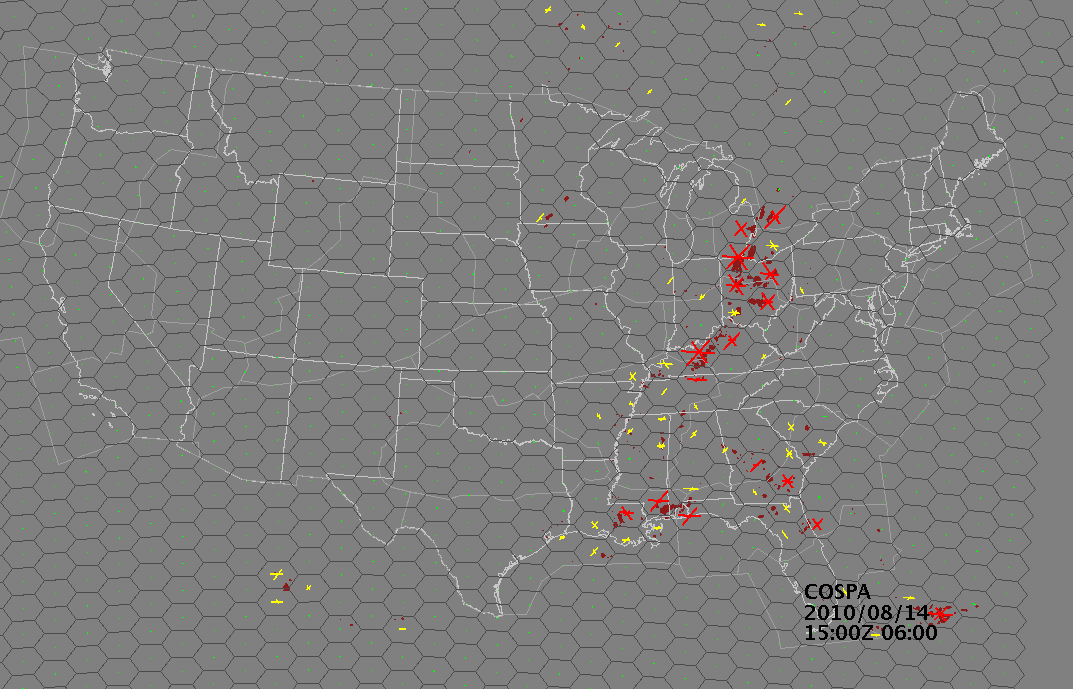 Flow Constraint Index
Metrics
Traditional metrics (PODs, FARs, CSI, errors, TSS, FSS, ROC etc.)
Impact-based metrics (Flow Constraint Index
Lead-time metrics (onset and cessation of events)
Displacement/location errors
Matching techniques
Grid to grid
Grid to point
Point to Polygon
Pixel-to-Pixel
Event-to-Event
CoSPA
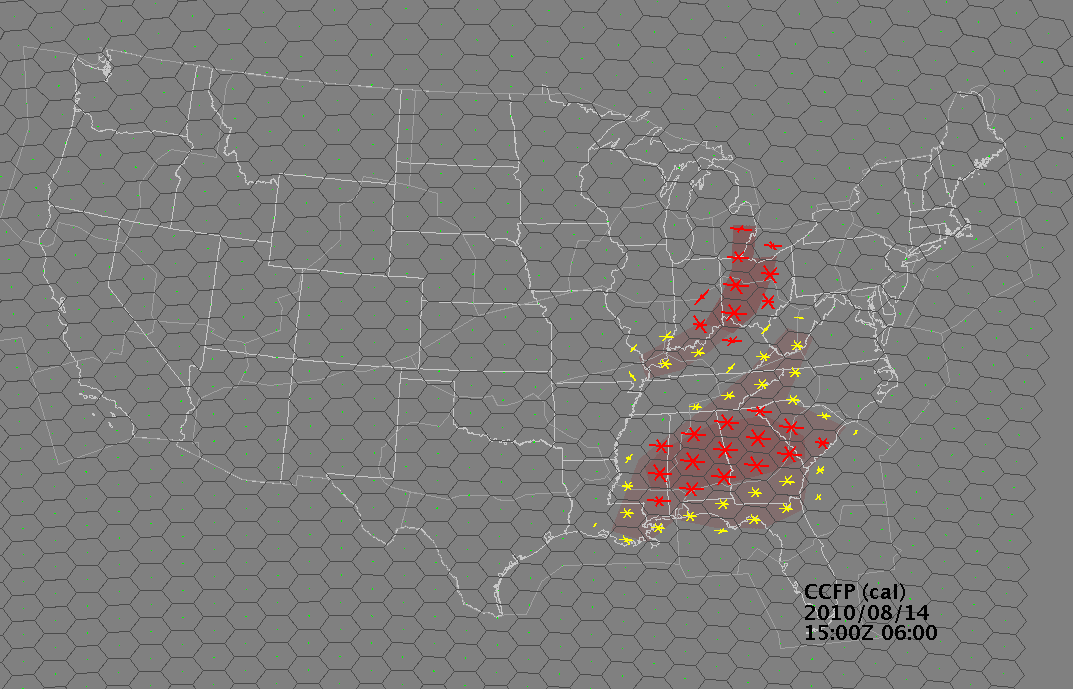 CCFP
8
FIQAS Overview
Stratifications
Operational decision criteria
Meteorological (storm type)
Forecast specific (lead/issue etc)
Geographic
Global, national and regional domains
Operational domains (e.g. terminal, sector, ARTCC)
Types of Assessments
Historical performance monitoring
Product intercomparisons (strength and weaknesses)
Supplemental comparisons (forecasts used together)
Head-to-head comparisons (replacement of forecasts)
Forecaster ‘value-added’
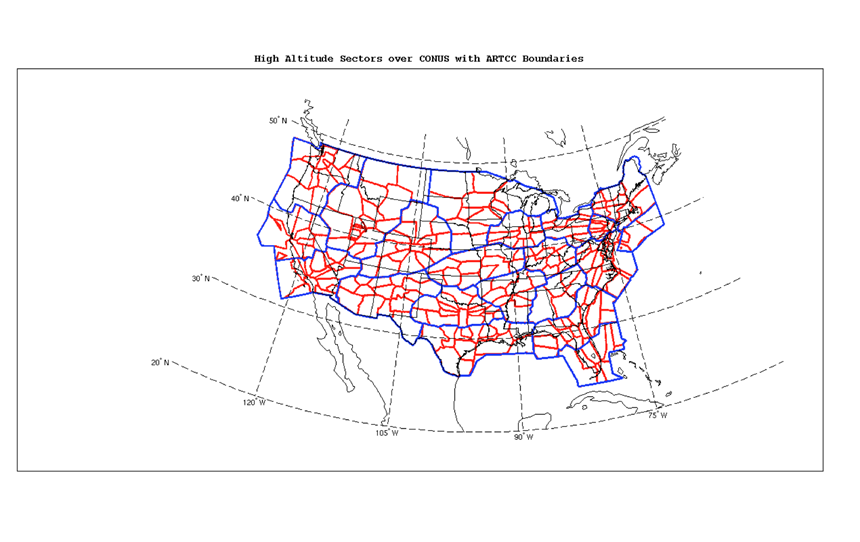 9
FIQAS Overview
Web-based Verification Technologies
Network-Enabled Verification Service (NEVS)
Verification, Requirements, and Monitoring Capability (VRMC)
TAF lead-time tool
Real Time Verification System (RTVS)
Formal Forecast Assessments
Evaluate forecast quality in support of FAA product transitions
Evaluations for NWS feedback and funding decisions 
Technologies for NWS transition
TAF Lead-Time Tool – Event Transition Plot
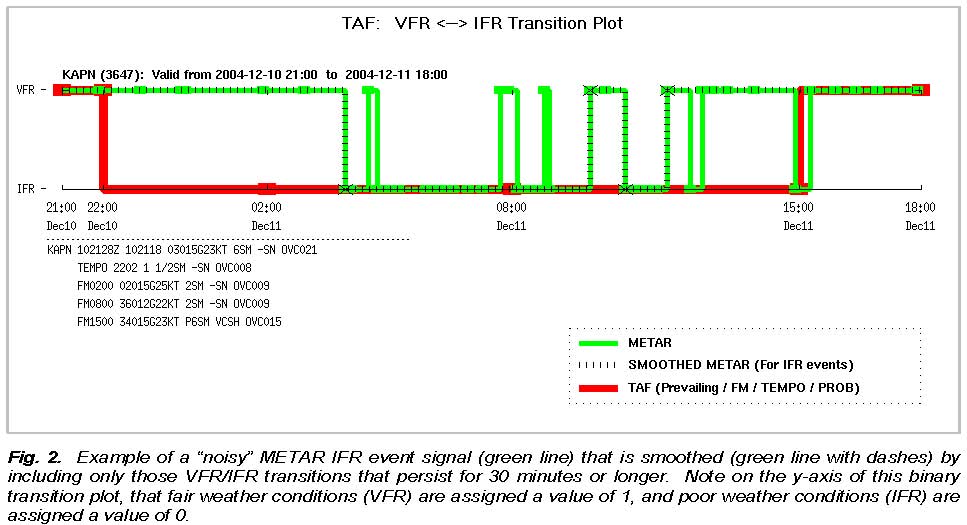 10
Presentations Today
FIQAS Verification Technologies – Missy Petty
An Object-based Technique for Verification of Convective Initiation -  Steve Lack


More info at the FIQAS home page
	http://esrl.noaa.gov/gsd/ab/fvs/
11
Backup
12
Methodology Overview
13
ARTCC and Sector Image
ARTCC Boundaries (blue) with high altitude sector boundaries (red).
14
Fractions Skill Score (FSS)
High resolution forecasts often suffer when viewed with basic categorical skill scores (pixel-to-pixel-based verification)
The FSS accounts for spatial displacements between forecasts and observations (finds the benefit in high resolution products)
Used to bring products of varying types to a common playing field without changing product definitions 
There is no need to threshold probabilities or coverages in LAMP or CCFP to turn them into dichotomous (yes/no) forecasts before scoring
15
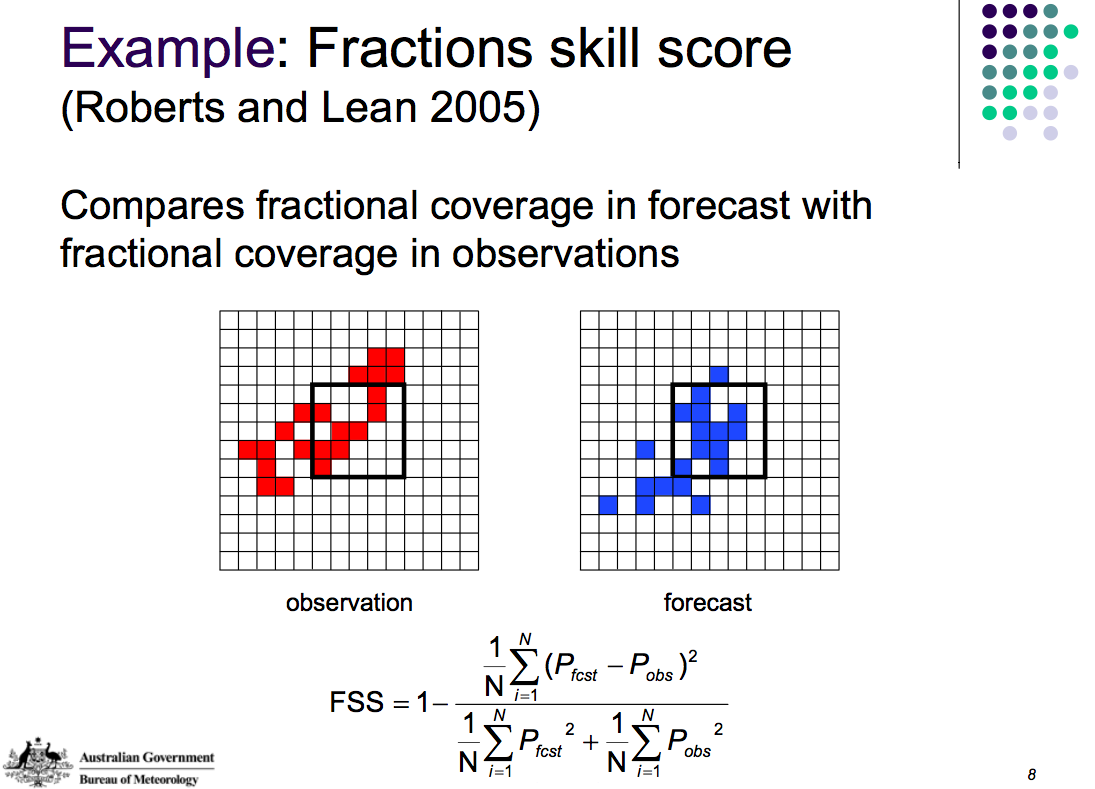 From Ebert, 2nd QPF Conference, Boulder, CO, 5-8 June 2006
16
Fractions Skill Score: Northeast Domain
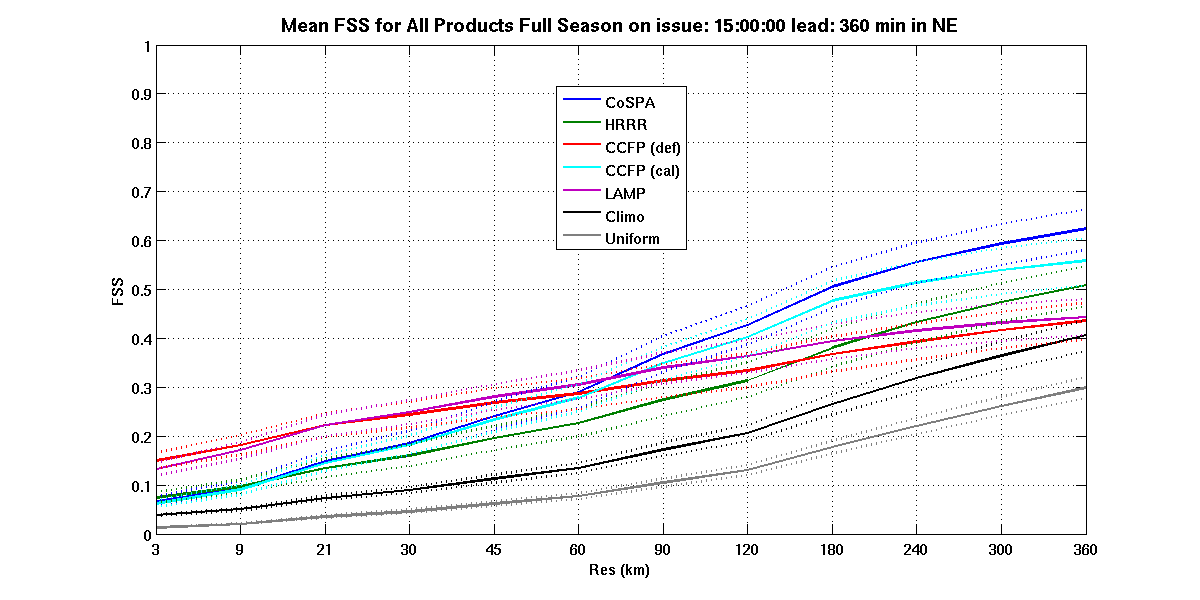 Fractions Skill Score versus resolution (km) for all products, 1500 UTC issuance, 6-h lead. CoSPA and Calibrated CCFP begin to show reasonable skill at ~60km, the typical scale of a high-altitude sector.  Coarse scale of LAMP and Uncalibrated CCFP evident in relatively flat curves.  Bootstrap confidence intervals shown as dotted lines.
17
Mincut Bottleneck Technique
Metric based on orientation and amount of convective hazards in a constrained space (airspace permeability)
Like the FSS, all products are treated by definition without the need for thresholding the probabilistic/categorical forecasts (LAMP/CCFP)
Two resolutions are used in this study, one with a resolution similar to high altitude sectors and a second similar to ARTCC sizes
This technique allows for an assessment of spatial skill at different levels of permeability
18
Mincut Bottleneck
Illustration of the Mincut Bottleneck technique for a hexagonal grid; note that hazards can be defined by weather attributes or weather avoidance objects, and can be deterministic or probabilistic.
19
Mincut Example 14 Aug 2010, valid 2100 UTC, 6-h lead
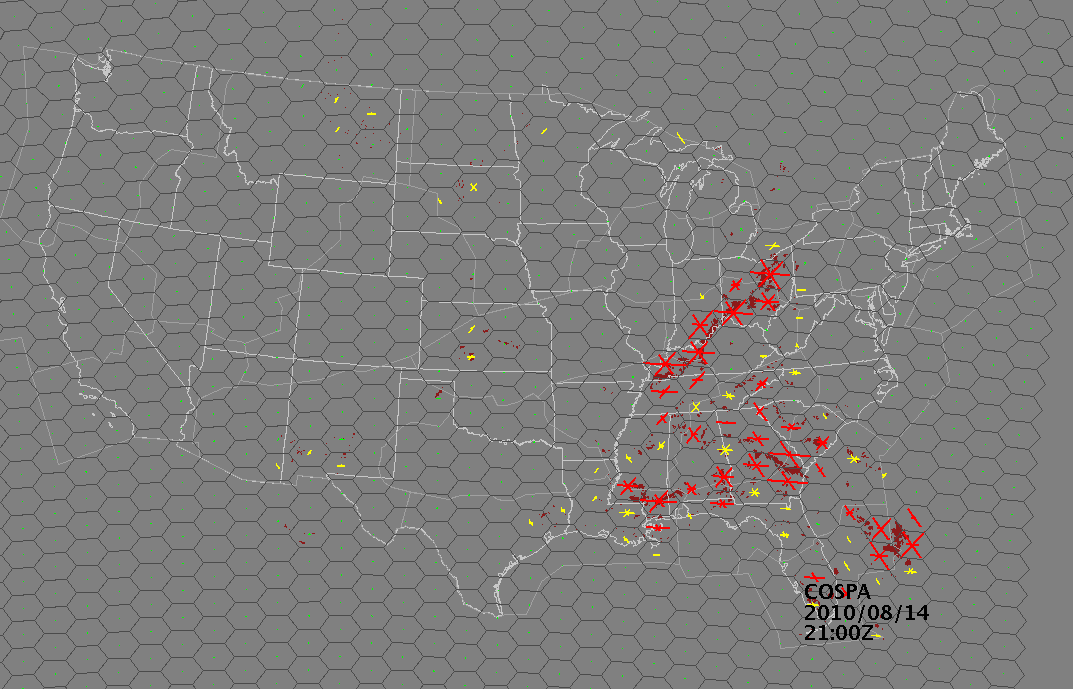 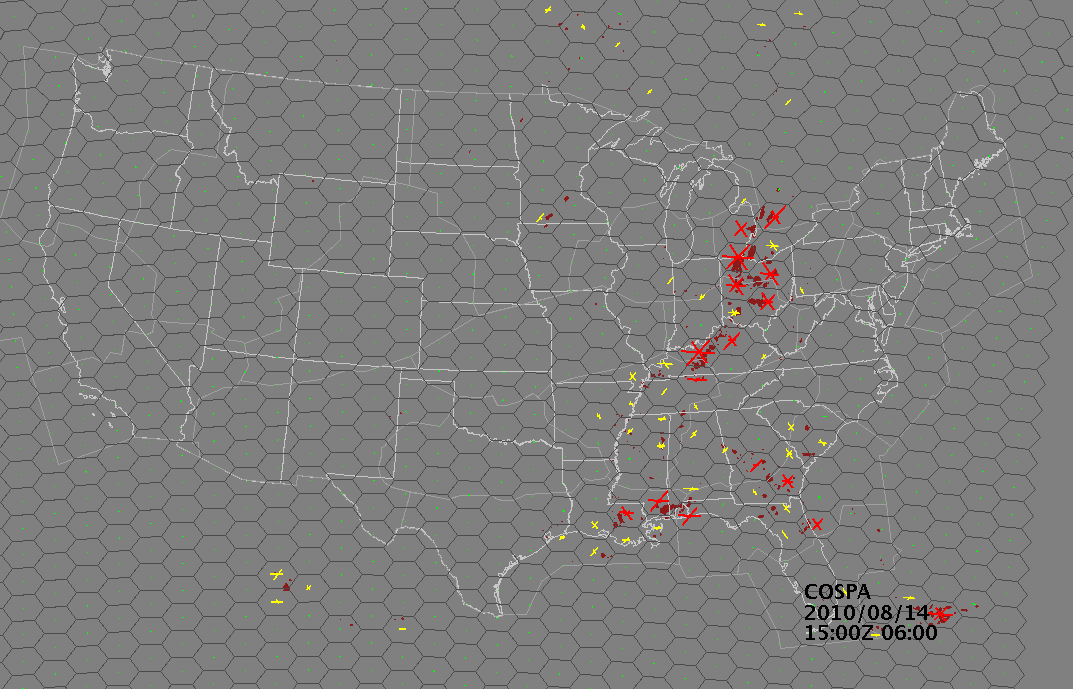 CIWS Analysis
CoSPA Forecast
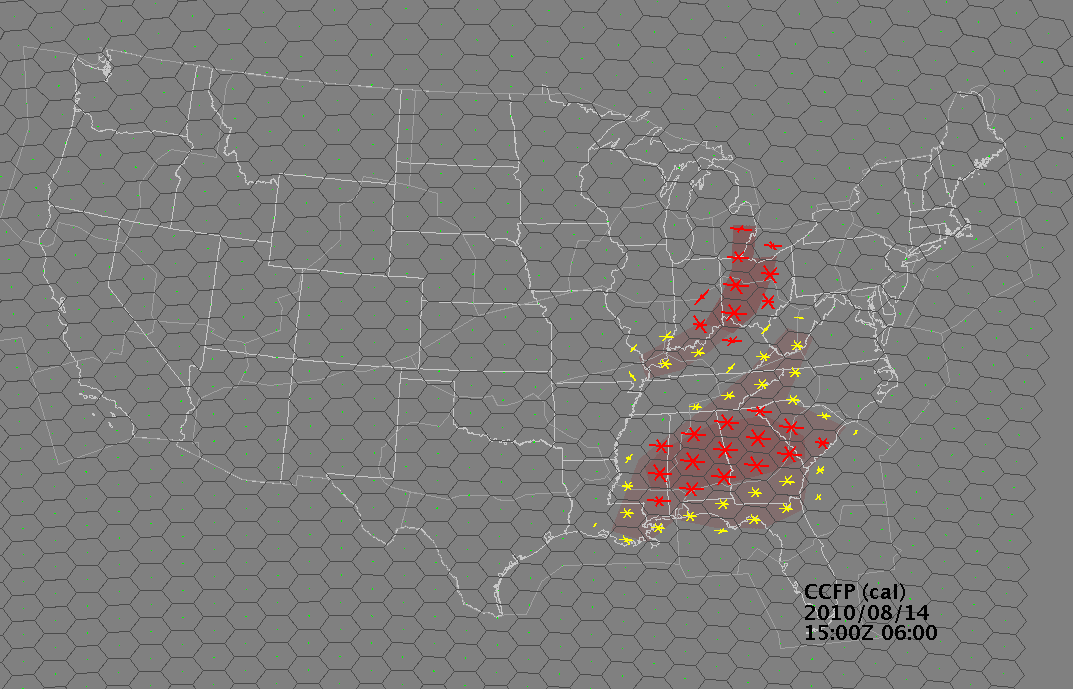 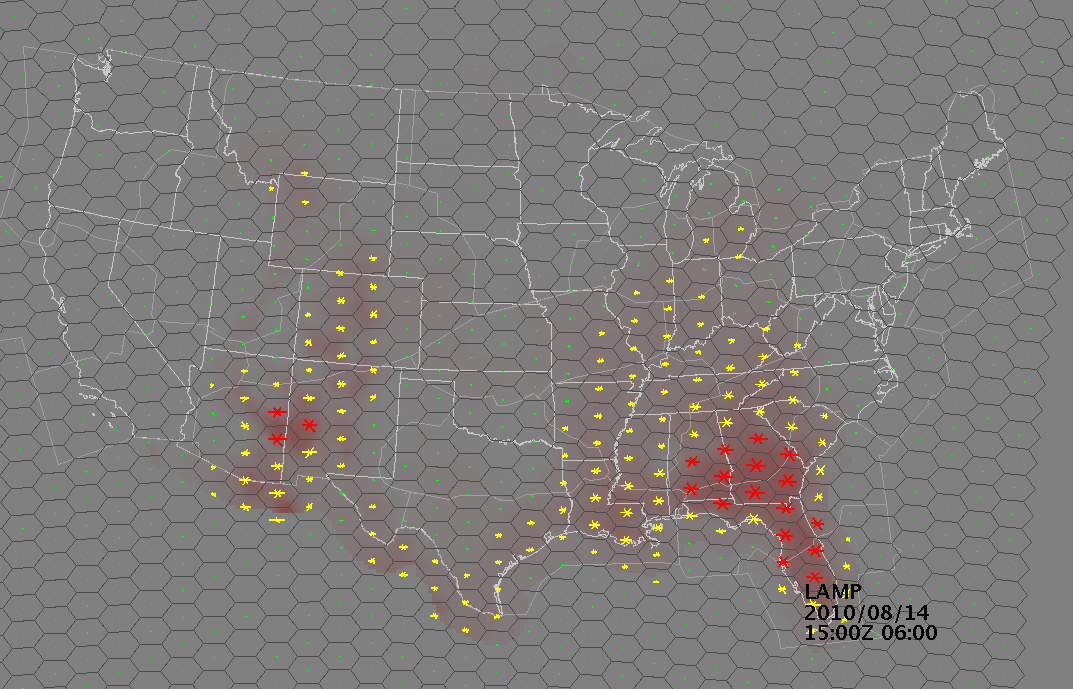 CCFP Forecast
LAMP Forecast
20
Mincut Time Series for Indianapolis Center (ZID)1500 UTC Issuance
CoSPA and CCFP tend to show an increase of convection 4-h ahead of the event at the 1500 UTC issuance although CoSPA has a 1-h lag and CCFP is too weak.
21
Supplemental Evaluation
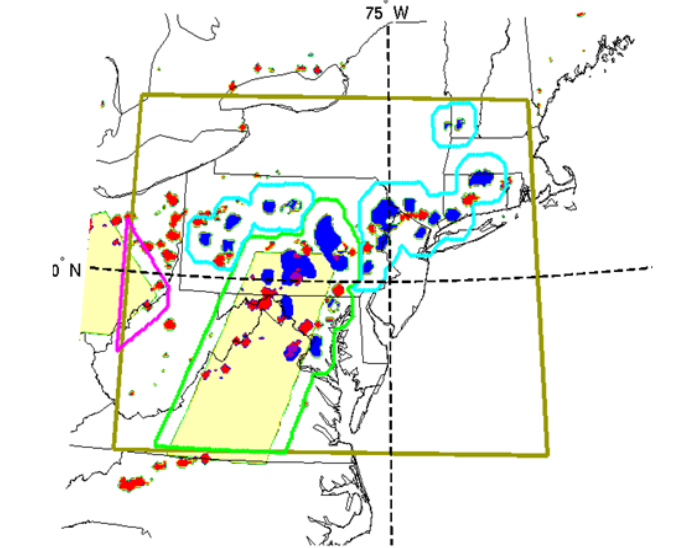 Example of domain decomposition for use in the supplemental evaluation.  
CCFP is shown in beige, a supplemental forecast is shown in blue and 
observations are in red.  Forecast agreement of convection is outlined in green,
disagreement in magenta and cyan.
22
[Speaker Notes: SORT OF REMOVABLE]
CoSPA as a Supplement to CCFP Findings
CoSPA performs better when co-located with a CCFP polygon (agreement) than when outside a CCFP polygon (disagreement).
When CoSPA forecasts significant areal coverage of convection inside a CCFP sparse coverage/low confidence polygon (typically ignored by the user) CoSPA tends to verify and does so better than LAMP.
23
NOAA/ESRL/GSD
24
Fractions Skill Score Plot Example
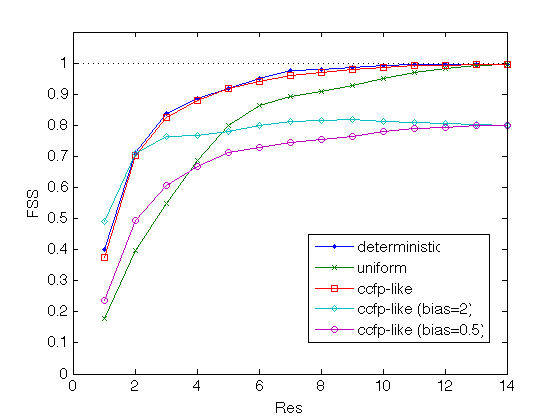 As the resolution approaches the entire size of the forecast domain the forecasts approach a function based on bias.  Higher the score the better the forecast.
25
Simplified Mincut Bottleneck
Illustration of the Mincut Bottleneck technique for a simplified 10x10 grid; note that hazards can be defined by weather attributes or weather avoidance objects, and can be deterministic or probabilistic.  This shows Mincut’s roots in graph theory.
26
[Speaker Notes: REMOVABLE]